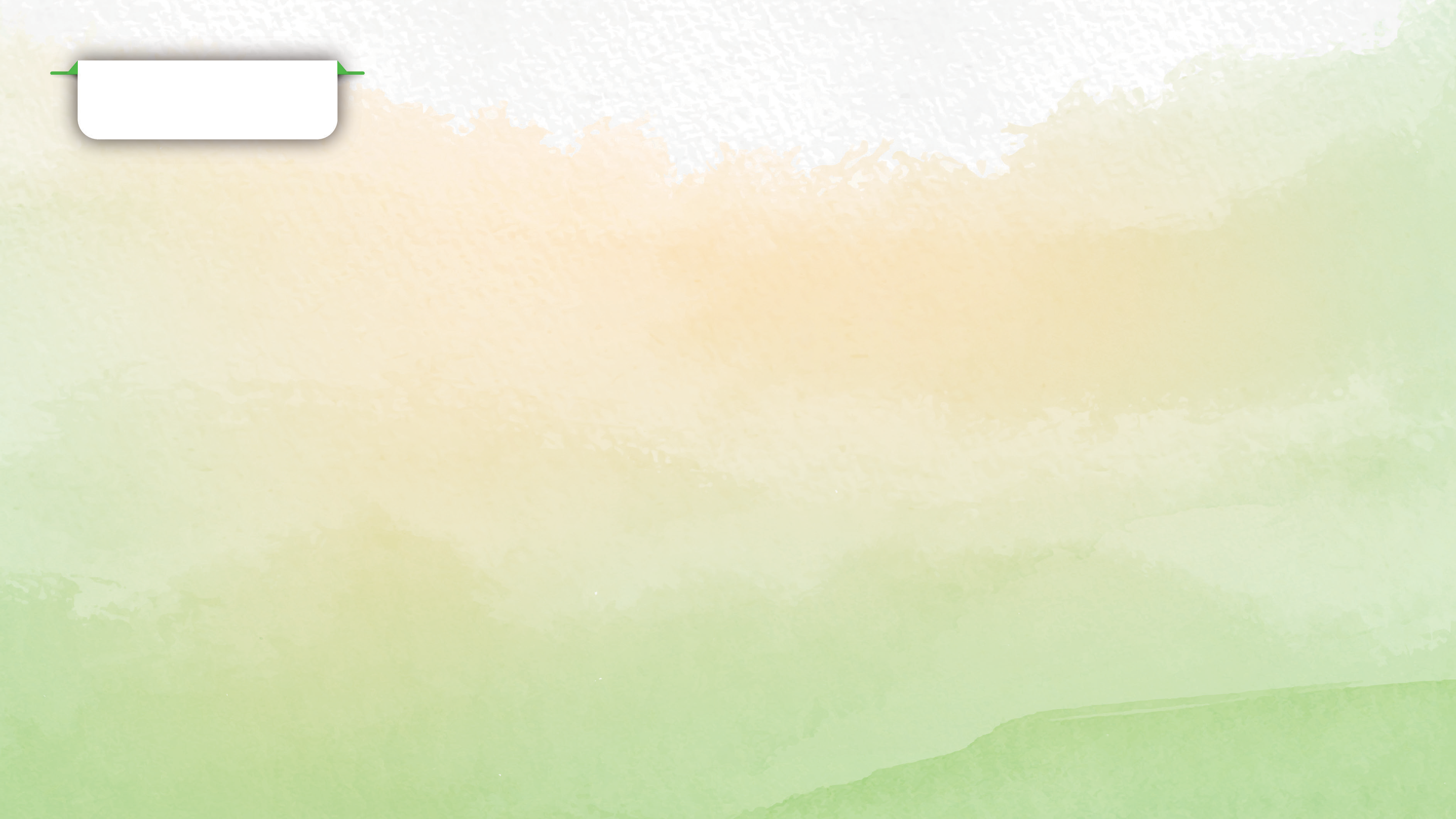 附件 16.1
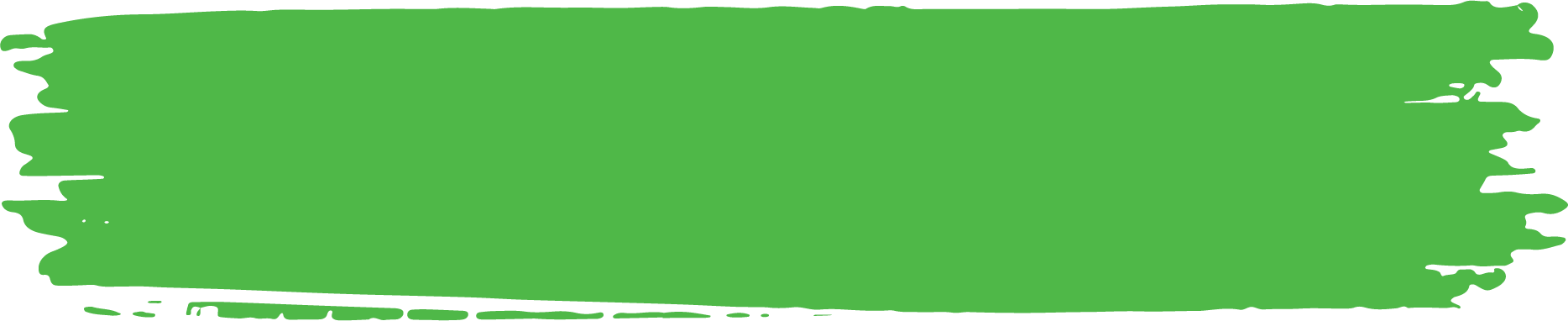 桌面組織圖
1
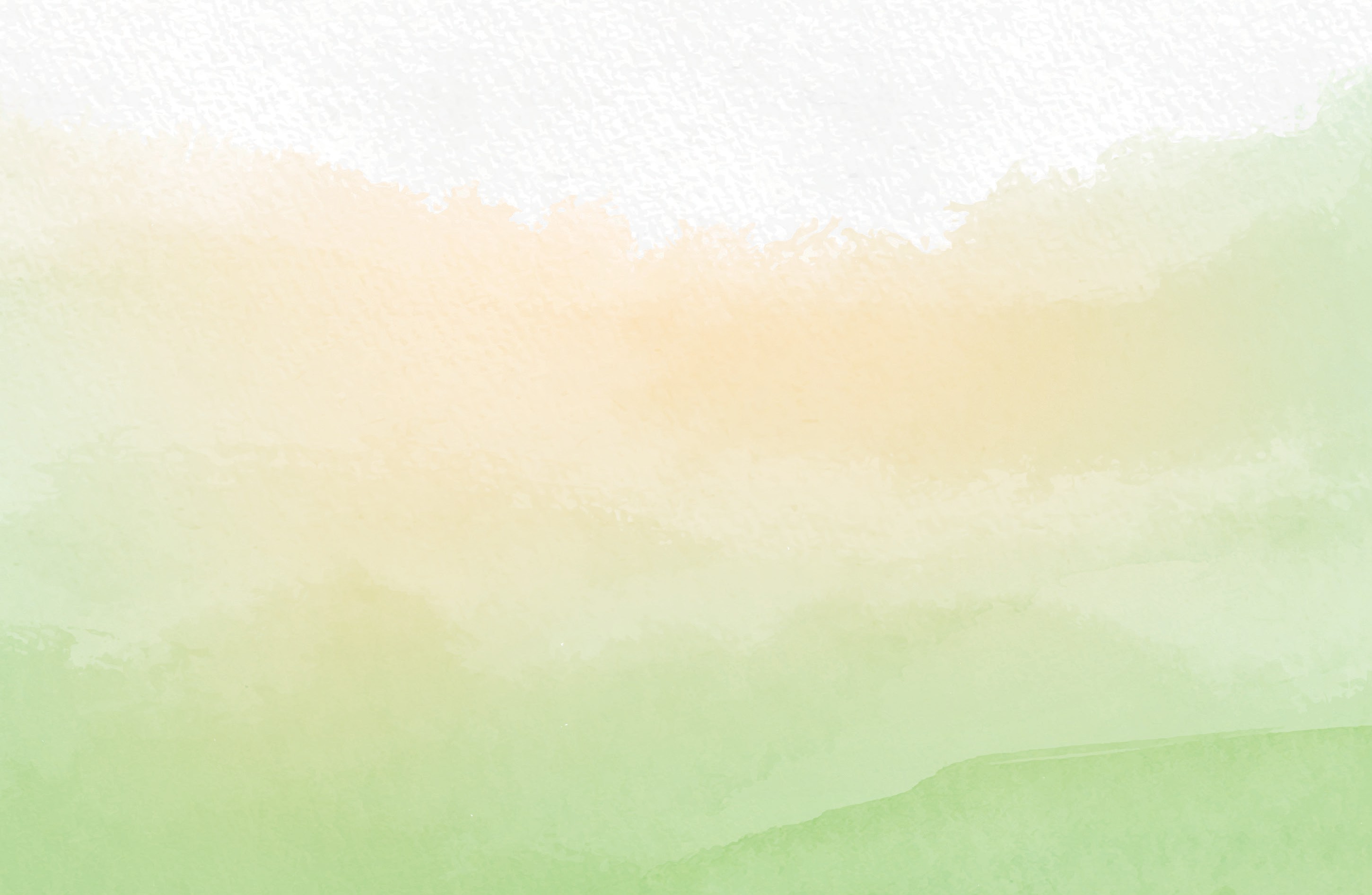 課本/練習簿
常用文具
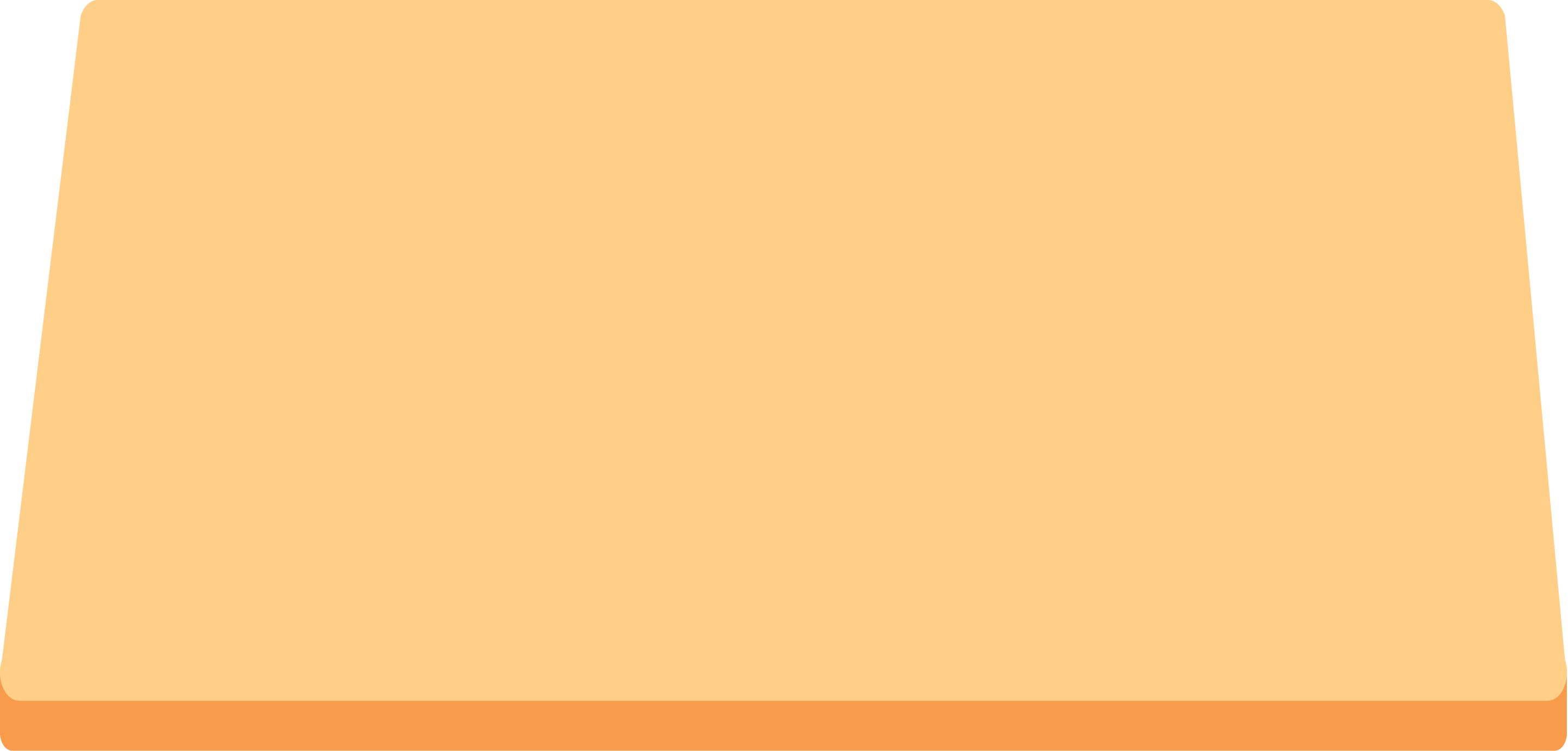 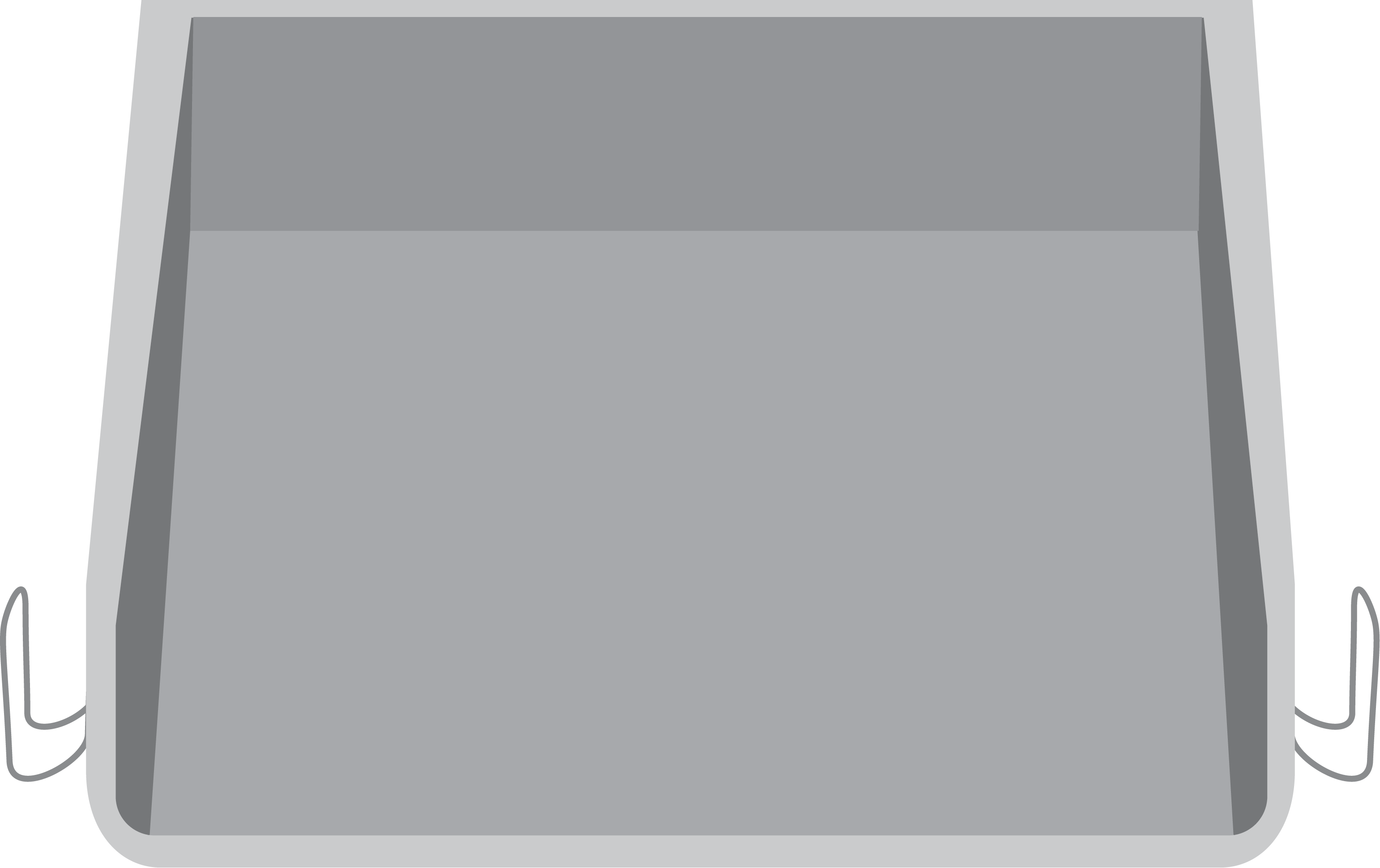 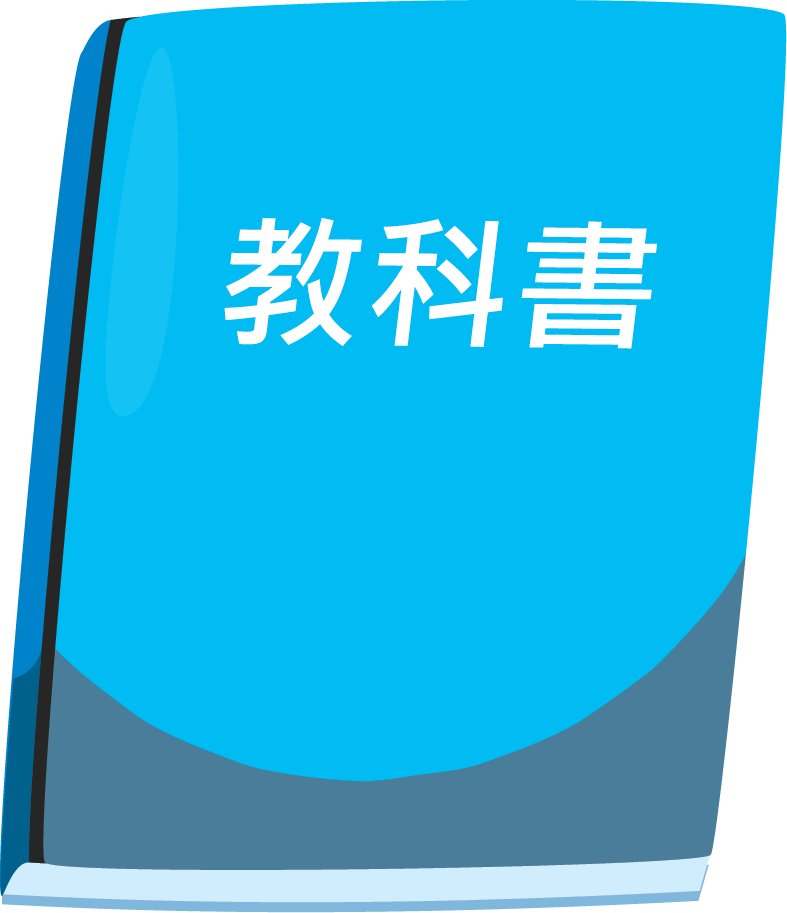 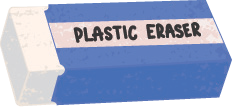 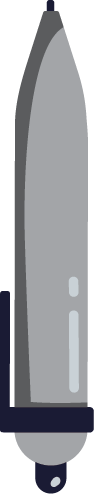 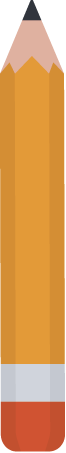 2